ADVENT OF EUROPEANS TO INDIA
Dr.S.Varghese Jeyaraj
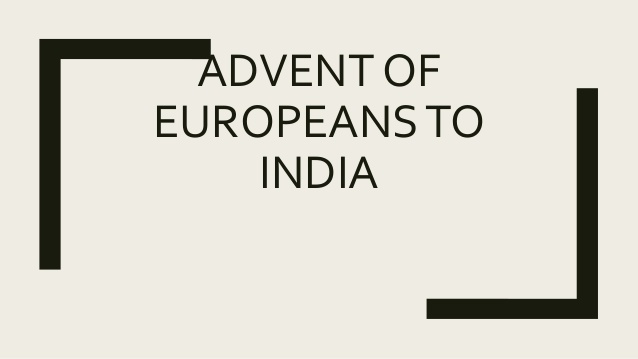 MAJOR EUROPEAN POWERS
Portuguese
 Dutch
 French
 English
PORTUGUESE
The Portuguese found new sea route from Europe to India
Reached at at Kerala in 1948
Vasco –da-Gama
Henry, the Navigator
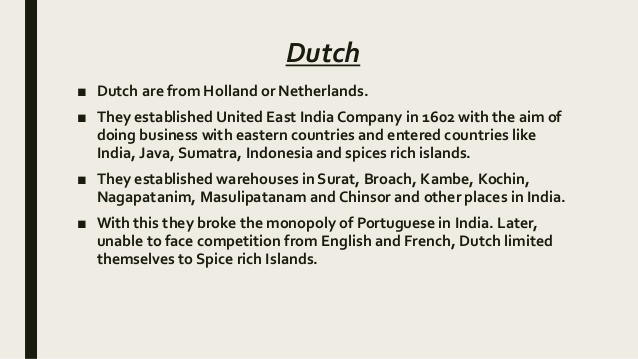 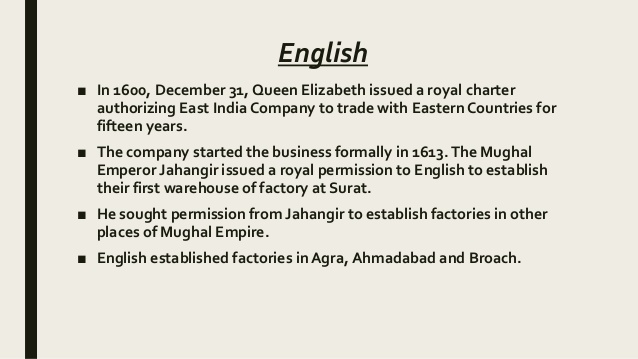 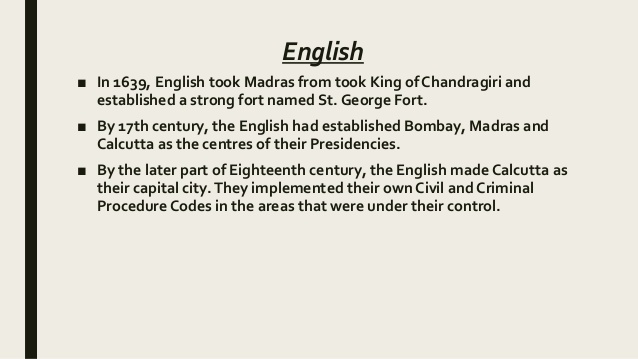 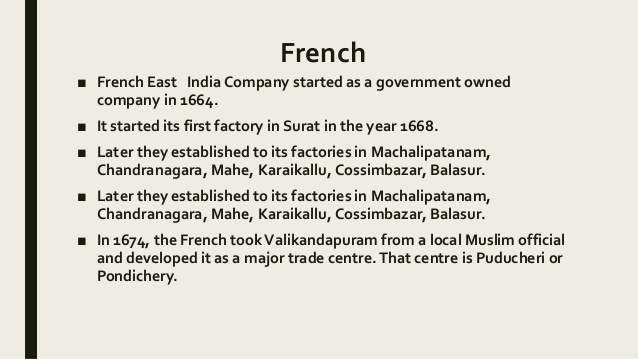 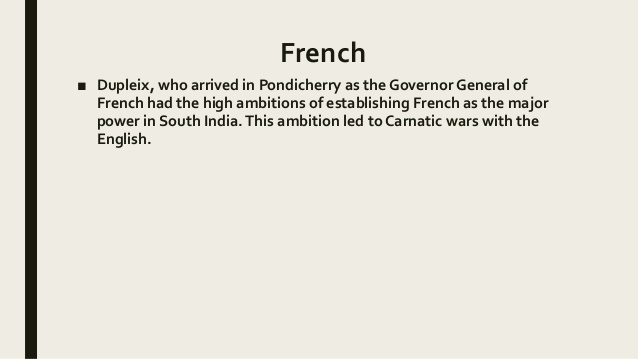 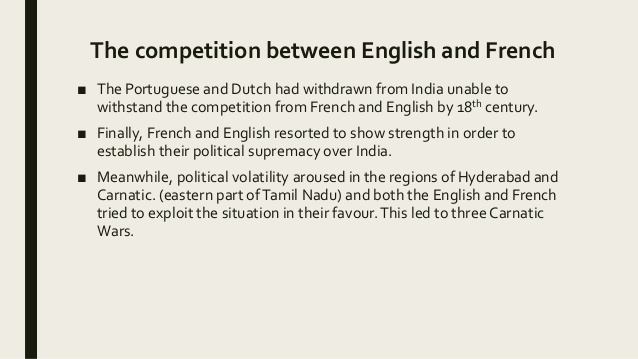 THANK YOU